Student Run Branch at Laney College in partnership with Peralta Community College District
March 20, 2019
©2018 MUFG Union Bank, N.A. Member FDIC. All rights reserved.Union Bank is a registered trademark and brand name of MUFG Union Bank, N.A.
Value Proposition
How do we measure success? 
We aren’t the most profitable or highest profile bank in the country; we don’t have the ability to write million dollar checks for philanthropy; and we don’t have a stadium named after us. 
We measure success by the fact that:
We are one of only 10% of banks that have an Outstanding Community Reinvestment Act (CRA) rating; we were the first bank in the U.S. to voluntarily negotiate a multi-year community commitment; we chose to completely avoid sub-prime mortgage lending as others reaped the benefits (and costs); and we quietly look on as marchers walk by our San Francisco headquarters on their way to protest our Financial District neighbor. 
We are a humble and conservative bank with a strong record of doing things that matter, irrespective of visibility. We are a bank that uses its limited resources to run a network of 5 branches at closed-campus high schools in low-to-moderate income communities that are run by the students; not because it’s profitable (because it’s not), but because we are committed to economic justice.  
Having recently been awarded the contract to bank the City of Oakland, we saw an opportunity to justify the considerable expense of evolving our high school branch program. As such, our ambition is for Laney College to be the first bank-operated student-run branch on a community college in the United States, and to represent a model that can be replicated in other markets and positively impact the lives and career trajectories of students in a manner that wouldn’t be possible through conventional philanthropy.
Union Bank will assume all tenant and improvement costs associated with the construction of the branch.  The branch will serve the students, faculty, staff and community.  The student-run program will serve as a recruiting tool to students interested in a career in banking, finance or accounting.  The students selected for the program will receive an educational stipend and positon themselves for future employment with the bank as universal bankers.  These interns will also serve as community ambassadors, going into the community and teaching financial education.  This is in addition to receiving transferrable college credits.
2
Overview of the Student Run Branch Program (Statewide)
Branch Details:
We have been operating the program since 2010
We have a total of five student-run branches in California (two in Los Angeles, one in El Monte, one in Anaheim and one in Fresno)
All are located in Title 1 schools, which target low and moderate-income youth
The branches operate on closed campuses (limited access branch)
The branch is run by 10 to 12 student interns with support of a branch manager and branch service officer
Program Details:
Students receive classroom credit, and the curriculum has been approved as an accredited A-G certified class 
The bank paid for all tenant improvements at each location (vault, security cameras, electrical, furniture, signage, computer equipment, etc.)
The branches are run with no expense to the school district 
The branch officers also serve as community outreach specialists Foundation work and spearheading volunteer activities in the community 
Students are paid up to $1,500 in educational stipends
Student interns as “bankers” provides an innovative “hands on” learning environment 
Student interns have conducted hundreds of financial education workshops in the school, other area schools and the community
Only OCC-supervised bank in California with student-run branches
Program Successes:
Two hundred and seventy five (275) students have participated in the program, with over 99% graduating from high school and the vast majority have gone on to college 
The bank has hired 30 students once they have graduated from the program as tellers while they attend college
Four former student interns are now bank officers (two are branch service officers, one is a project manager in our Enterprise Program Management Office and one is a credit analyst in the commercial lending department) 
Realize the majority of the interns do not want a career in banking, we train them to be leaders and great citizens
3
Student Run Branch 2.0 (Laney College)
Laney College is a community college located in Oakland, California (900 Fallon Street, Oakland, CA 94607).  Laney is the largest of the four colleges of the Peralta Community College District which serves northern Alameda County. It offers both certificates and credits for Associate of Arts degree, as well as prerequisites to transfer to four year universities.  It does offer a certificate in banking.  It has over 100 programs in liberal arts, science, business and career technical education.  Laney College offers 44 Associate of Arts Degrees.  
Laney College will be the first community college west of the Mississippi River with a Student Run Bank on their campus.  The first one is at Piedmont Virginia Community College and is run by The University of Virginia Community Credit Union.  They are only open three days a week for seven and a half hours.  The branch at Laney College will be open longer and will utilize the branch of the future concept.  Laney College will be the first student run branch on a community college in the United States operated by a bank.  
Union Bank will hire 10 to 12 student interns to run the branch along with a Branch Manager and Branch Service Officer.  The branch will position Laney College to be the “best in class” for banking, finance and accounting because of its “real world” application. The course work is required for nine certificate programs of the American Institute of Banking. With the branch in place, we are looking to create an Associates of Arts Degree in Banking. 
The plan is to create the “Branch of the Future.”  Instead of the interns being trained just to do teller functions, we will train them to do much more.  The interns will learn branch operations and new account procedures.  The branch will consist of the following:
Two Express Banking Kiosks
Welcome Desk
Security Door
Two Teller and New Accounts Stations
ATM
4
Benefits for the Student Interns
Invite ERGs to establish a mentorship program with the interns
Each student should have at least one mentor (ERG members as one source of mentors)
Establish a college pathway program for every student
Hold one-day student banker summit (career fair, life skills workshop, community service project, etc.)
Hold an alumni night for past student bankers to meet and greet students currently in the program
Establish a work readiness program.  Invite the Talent, Acquisition and Staffing to conduct a series of workshops for the general student sponsored by the branch. 
They participate in a bank’s simulation program (Business of Banking Program) 
Teach financial education to students and in the community
Volunteer as a team in the community
Union Bank employees will serve as volunteer tutors in accounting and finance
Offer a skill based curriculum program 
Intern receive 12 units of transferrable credits
Create a diverse talent pool of candidates for career opportunities in banking
Interns receive an educational stipend
Established internships
On the job training
Meeting with bank executives
Opportunities to explore all careers in banking
Interpersonal communication training
Mentorships 
Ambassadors in the community 
Visits to the Federal Reserve
Visits to the Union Bank San Francisco Headquarters Building
Visits to the Union Bank Operational Centers
5
Banking Course Work
Union Bank

Teller and Operations Training
Interns go through a formal teller training program
They job shadow at a traditional branch
On-going training and instruction (see appendix)
The curriculum will be updated for college students

Banker Training
Learn new accounts procedures
Learn all aspects of branch operations 
On-going training and instruction (see appendix)
The curriculum will be updated for college students

Leadership Training
Annual tour of the Federal Reserve
We invite executives to speak to the interns and share their stories of success (many serve as mentors to our students)
Our interns have met with our top executives based in California, New York and Japan
They become financial education champions on campus and in their community
Sign up in our Campus Corner
Opportunity to attend community events
Establishing volunteer opportunities at the college and the community
Laney College

BNK/F 054: Principles of Banking
Comprehensive introduction to the diversified services and operations of the banking industry: Evaluation of U.S. banking; bank depositor relationships; marketing; bank deposit, loan and investment functions; Federal Reserve functions and services; regulations and controls.

BNK/F 055: Money and Banking
How money functions in the U.S. and world economies: The concept of the money supply; role banks play in the creation of money and participants in the nation's payment mechanism; various types operations of financial institutions; workings of monetary and fiscal policies; functions and powers of the Federal Reserve.

BNK/F O56: Bank Management 
Introduction to bank management: Day-to-day bank activities; functional foundations in bank management; analytical techniques to measure performance; future expansion opportunities
6
Diverse Pool of Candidates for Possible Employment at Union Bank
Over the past nine years, Union Bank has hired 30 interns who have graduated from our Student Run Program at one of our five high school branches.  Four of the former students are now officers in the bank.  All of the interns have been people of color.  One of our bank core values is inclusion.  We look to attract, retain and promote diverse talent.  

If students transfer to a four year university, the bank has a Student Intern Program. The student intern program at MUFG has a reputation for providing college students with the opportunity to participate in meaningful projects that contribute to the overall business unit objectives. In addition to the assigned projects, interns are given the opportunity to participate in activities that encourage networking with peers, managers, and bank employees.  

The paid intern positions are full-time during the summer and can extend beyond that time depending on business needs, project requirements, and intern availability.   Having students go through our internship, we prepare them for career opportunities in the financial services industry.  Under the Student Run Branch 2.0 Model, we look to hire Laney College student interns as Universal Bankers once they complete the program.  

A universal banker’s starting salary is $50,000.  Here are the job duties:
•	60% Sales: Develop banking relationships, sell consumer loans, deposit and investment products & banking services
•	30% Ops: Perform teller transactions, handle cash, support Assistant Manager in day to day operations
•	10% Risk: Adhere to all Bank operational policies and procedures
7
Laney College
8
Laney College
9
Laney College
10
Bridge Page (our internal website)
Goals and Outcomes:
Mentorship
Job opportunities
Exposure to different business units 
Profile each student intern
Success stories
Feature the workshops they conduct
Track alumni from the program 
Professional development
Pipeline for college internships
Opportunity to meet executives
What they are doing in the community
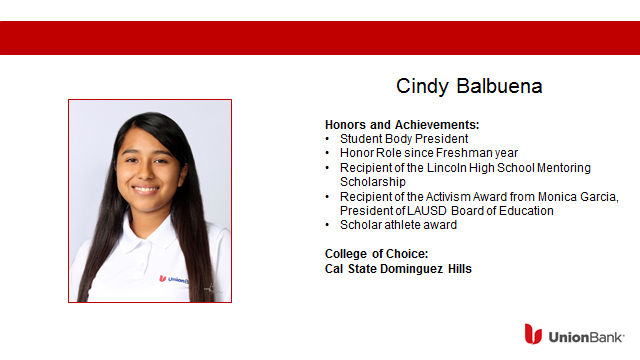 We profile each intern and let the employees know about the program.
It is one of the most popular pages on Bridge.  Our employees love to
hear about the success of the program and the students.  Our employees 
become mentors for the students and serve as tutors.  We would create
a Laney College page on Bridge.
11
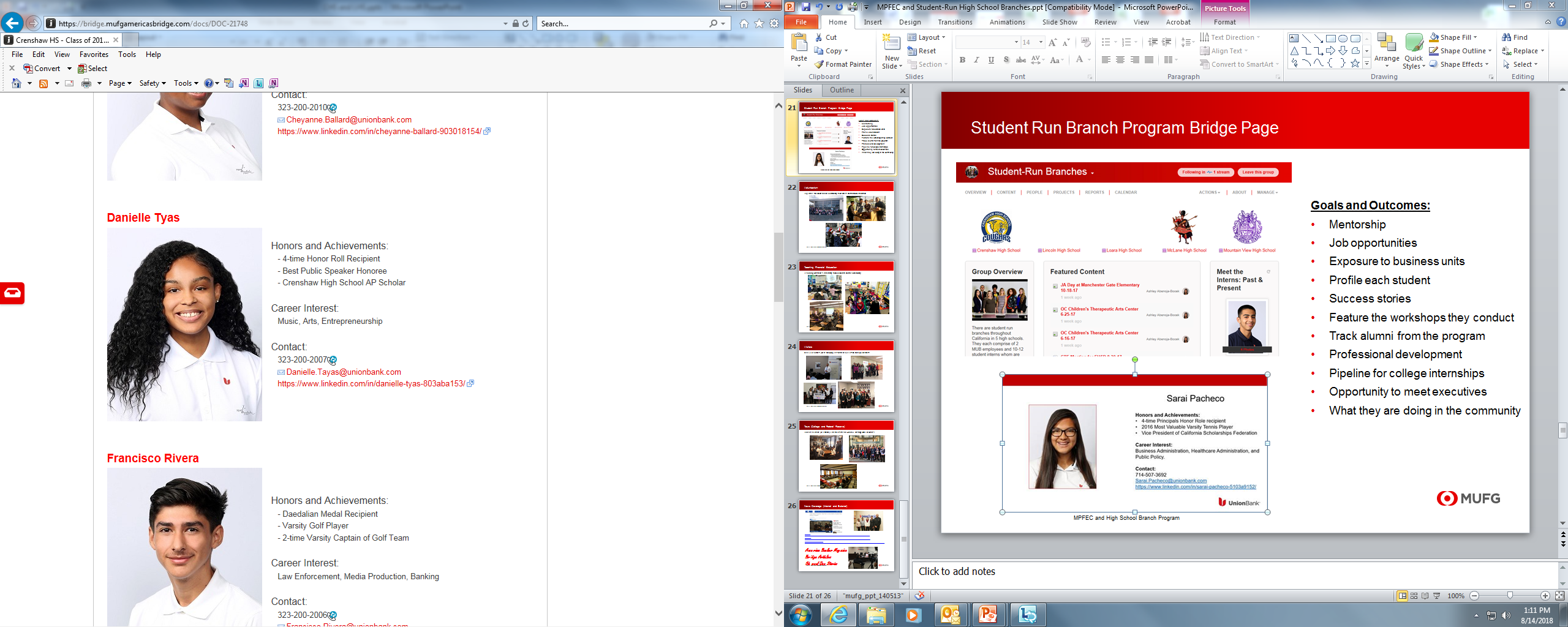 Visits from Executives, Elected Officials & Community Leaders
Our CEO Steve Cummings on 
Snapchat with the interns
Congresswoman Maxine Waters
Congressman Xavier Becerra
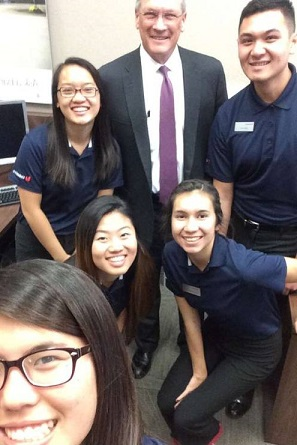 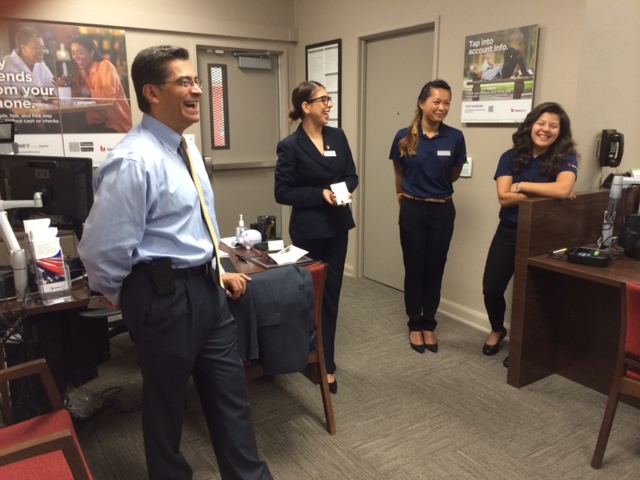 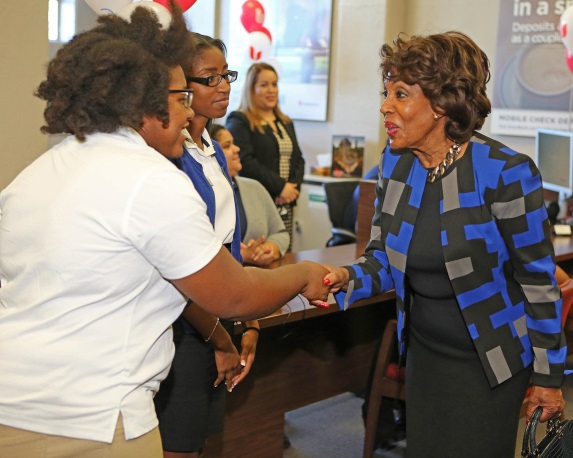 Congresswoman Maxine Waters
U.S. Representative Jimmy Gomez
Members of the bank’s Community Advisory Board
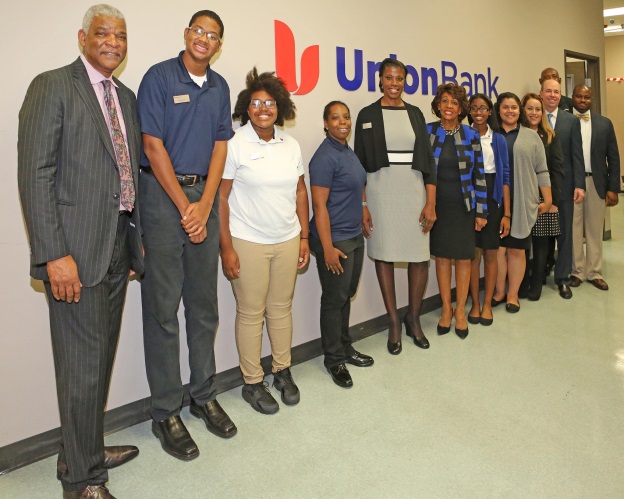 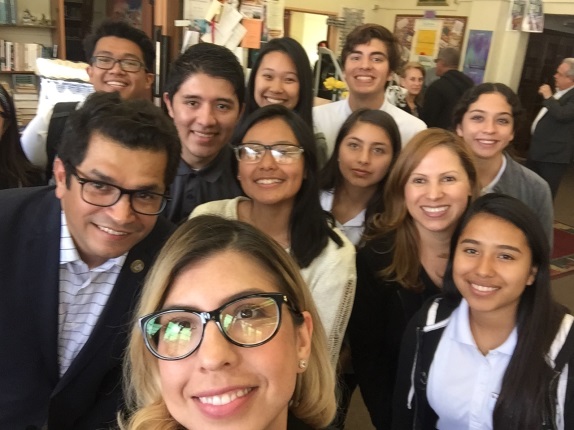 12
Our Interns, Our Future
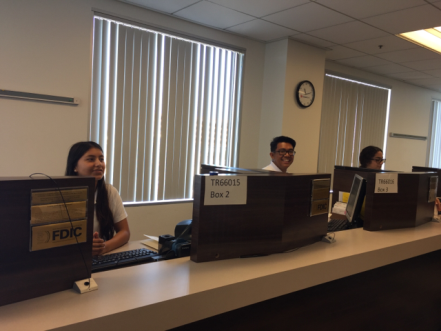 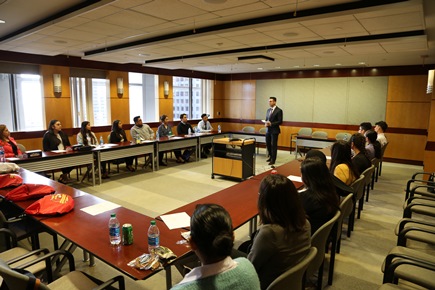 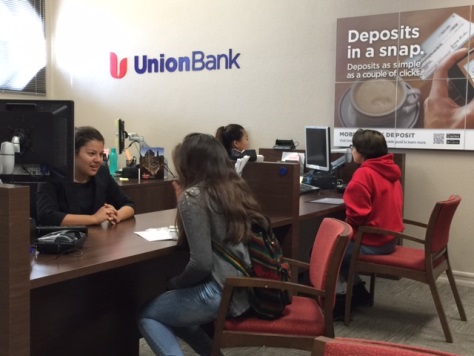 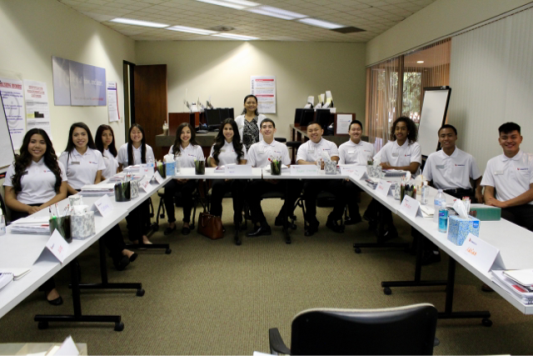 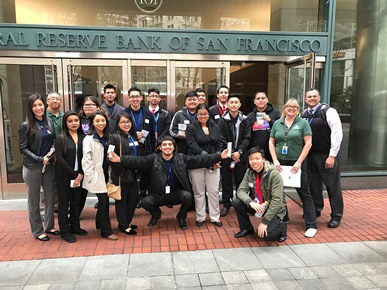 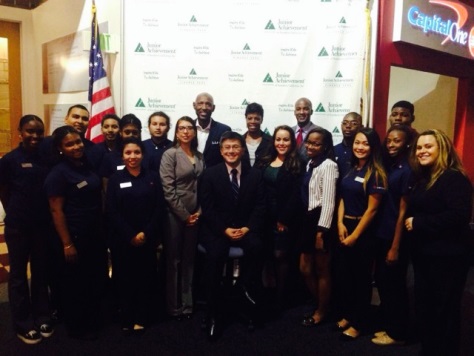 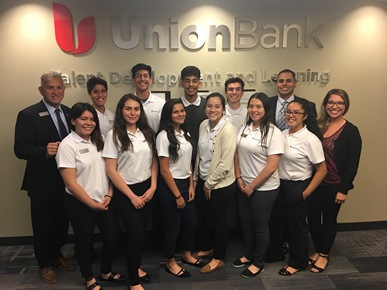 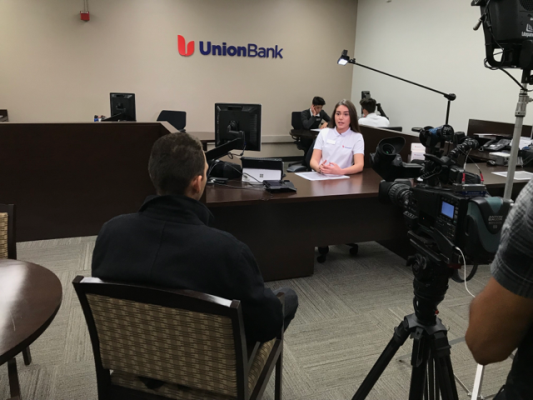 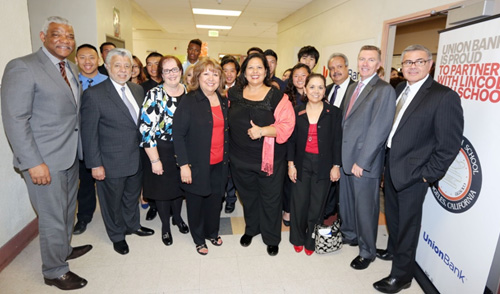 13
Future of the Community College Student-Run Branch Model
Our first objective is to build the branch on the campus.  Then, in time, create a resource center on a community college campus which has a branch, a food panty and wardrobe closet.  The Union Bank student-run branch will become a resource center for students.  After discussions with Laney College officials, the bank sees the need to create a resource center with assistance from other private and public community partners.  
Data indicates that food insecurity has become a problem on college campuses.  We can direct money from our annual foundation grant to the Alameda County Community Food Bank to establish a food pantry on the campus.  The Alameda County Community Food Bank is a client of the bank.  We will ask other corporations to do the same.  Thus creating a food panty to address the issue of food insecurity of our students.  The food panty is offered to students with a valid student ID card.  The bank believes over 50% of the students at Laney College have some form of food insecurity.   Volunteers for the food panty will come from employees of the sponsoring corporations.  We believe we can operate the food panty several days a week. The food pantry’s objective is to provide students with free food regardless of verified need as a means of supporting their wellbeing.
Wardrobe Closet is donated business attire for students who need clothing for a job interview or work.  Supported by Union Bank and other corporate sponsors, volunteers will assist students through quarterly clothing drives and make the clothing available on campus.  We are also looking for corporate foundation support and a partnership with organizations like Wardrobe for Opportunity.  Volunteers will also work in the wardrobe closet on campus.  The goal is to assist students in their efforts to find a job, keep a job and build a career.  Empowering these students in acquiring interview skills, professional clothing and career support they need to become economically self-sufficient.   
This model has never been attempted before on a community college campus.  If successful, we would like to duplicate it to others community colleges.  Laney College will be the model.  Our goal is to eliminate as many barriers as possible to ensure ultimate success for Laney College students.
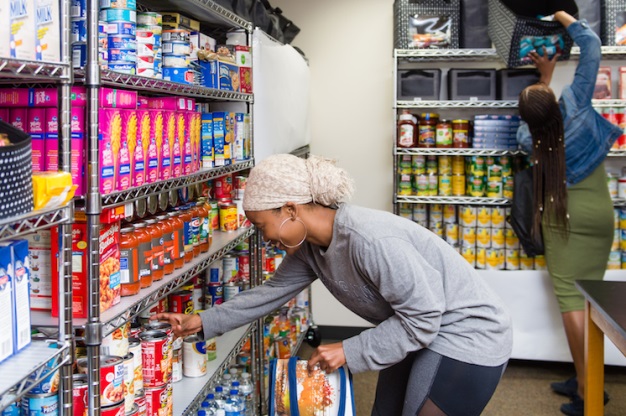 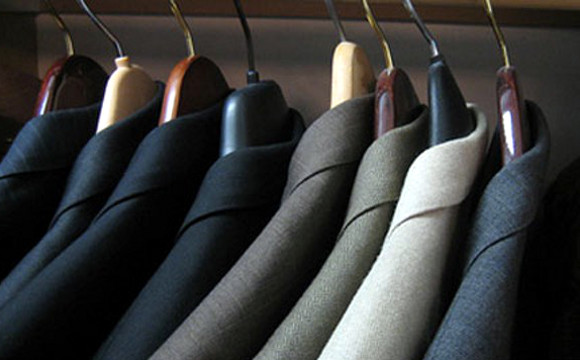 14
Laney College Entrepreneurial Challenge
The Laney College Entrepreneurial Challenge, sponsored by Union Bank, is an entrepreneurial competition that re-engages youth in school, promotes academic improvement, builds personal character and social skills, encourages team building, promotes community economic development, teaches people advanced entrepreneur skills, and fosters cultural appreciation, acceptance, and tolerance, while helping young people create and build their businesses.  Regardless of the extent to which people desire to ultimately grow their business, the Laney College Entrepreneurial Challenge competition will equip them with knowledge, skills and experience that will serve them well for the entirety of their lives. 

By combining business development with competition in a manner similar to the popular show Shark Tank, the Youth Entrepreneurial Challenge presents a uniquely innovative and highly captivating opportunity to change the narrative and trajectory of people that did not exist.  The competition is open to the community.  Instruction will come from non-profit organizations, Union Bank and instructors are Laney College.  It will be the catalysts for Laney’s Entrepreneurship – Certificate of Proficiency Program.  Participants have an opportunity to win prize money and pitch their businesses to investors for funding.  

The benefits of the Laney College Entrepreneurial Challenge:  
•	Laney College becomes the entrepreneurial resource center for the Oakland area
•	Provides greater access to and increases employment and entrepreneurial opportunities    
•	Improves economic outcomes and the academic performance of all levels   
•	Re-engages people in school or heightens their academic interests by creating a thirst for knowledge 
•	Builds bonds of friendship, appreciation, understanding and respect across cultures, ethnicities  and geographies 
•	Significantly improves critical thinking, communication, and conflict resolution skills 
•	Develops leadership, teamwork, and consensus building and builds self-confidence, self-awareness, and self-esteem 
•	Provides educators and academic institutions a blueprint and vehicle by which to engage people in academic pursuits
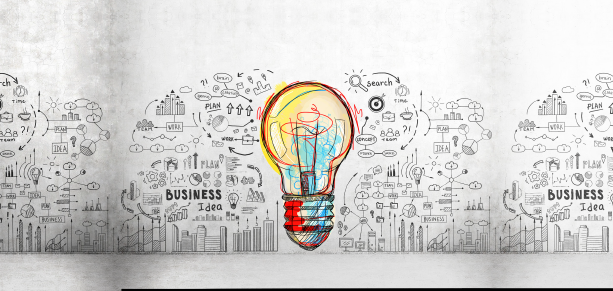 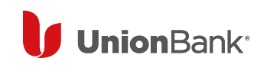 15
Contact Information
Your dedicated team at Union Bank
Julius Robinson
Head of Corporate Social Responsibility for the Americas
415 765 3883
Julius.robinson@unionbank.com
Fred Mendez
National Community Outreach Manager
415 765 3947
Horacio.mendez@unionbank.com
Bobbie Salgado
Head of CRA Operations and Strategy
916 449 1343
Bobbie.salgado@unionbank.com
Carolina Gomez
Branch Manager – Loara High School 
714 507 3695
Carolina.gomez@unionbank.com
Frank Robinson
Region Manager – Student Run Branch Program 
619 230 4500
Frank.robinson@unionbank.com
Daniel Hedgecock
Branch Manager – McLane High School
559 230 5901
Daniel.hedgecock@unionbank.com
Vernell Taylor
Branch Manager – Crenshaw High School
323 200 2008
Vernell.taylor@unionbank.com
Wendy Estrada
Branch Manager – Lincoln High School
323 909 1028
Wendy.estrada@unionbank.com
Jennifer Aviles
Branch Manager – Mountain View High School
626 443 6181
Jennifer.aviles@unionbank.com
16
Thank you
MUFG Union Bank, N.A.
Corporate Social Responsibility for the Americas
350 California Street, 11th Floor
San Francisco, CA 94101
©2018 MUFG Union Bank, N.A. Member FDIC. All rights reserved.Union Bank is a registered trademark and brand name of MUFG Union Bank, N.A.